A Proxy Effect Analyis and Fair Adaptation Algorithm for Multiple Competing Dynamic Adaptive Streaming over HTTP Clients
Christopher Mueller, Stefan Lederer, and Christian Timmerer
VCIP’12
1
Introduction
DASH or DASH-like
Streaming logic is located at the client
Multiple version of the content
Logic is located ate the client → clients are not aware of each other and the network infrastructure
Negative effects when clients are competing for a bottleneck
Wrong adaptation decision
2
DASH-based Proxy Effects
Base quality bitrate: 5 Mbps
Enhancement quality bitrate: 7 Mbps
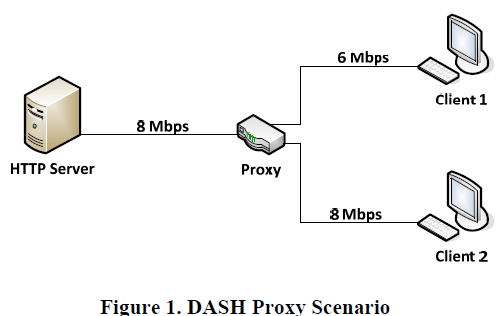 3
DASH-based Proxy Effects (cont.)
Client 1 start the streaming slightly before client 2
Base quality be cached on the proxy
Client 2 try to adapt to the maximal available bandwidth
Proxy has to maintain two connections to content server
Base quality and enhancement quality
Assume connections in a fair way
4
Fair Adaptation
For simplicity, set α and β to 1
probe(): identify the effective available bandwidth for next segment
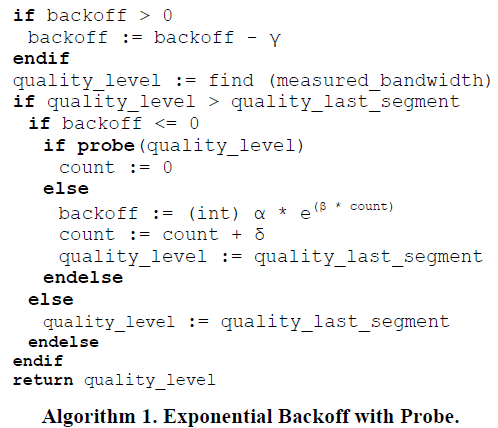 5
Experiments
Content: 
Big Buck Bunny
Video codec: X264
GOP: 48 frames
Length: 2 sec.
Metrics:
Average bitrate
Number of quality switches
Buffer level
6
Experiments (cont.)
Big Buck Bunny at 700 kbps and 1300 kbps
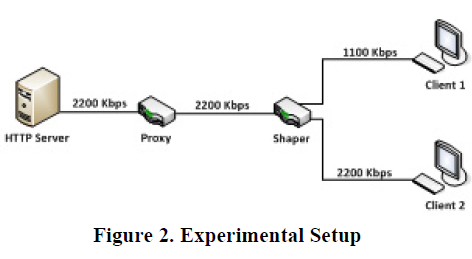 7
Experiments (cont.)
Microsoft Smooth Streaming
Server: Microsoft Windows Server 2008
Client: Windows 7 with Sliverlight 5 
MPEG-DASH
Server: Ubuntu 10.04 Apache
Client: VLC media player
8
Microsoft Smooth Streaming
Adaptation process
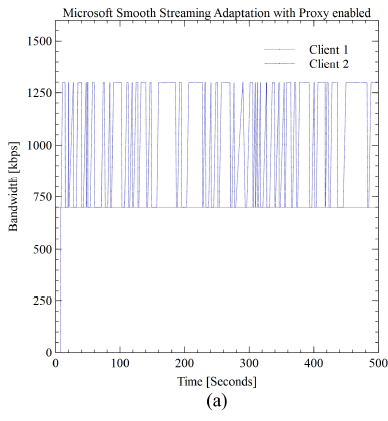 9
Microsoft Smooth Streaming (cont.)
Buffer fill status
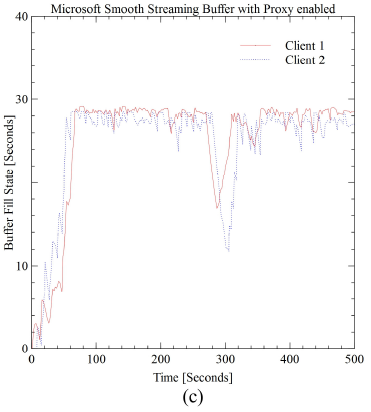 10
MPEG-DASH
1000 Kbps
1700 Kbps
1700 Kbps
1700 Kbps
11
MPEG-DASH (cont.)
More frequently at client 2
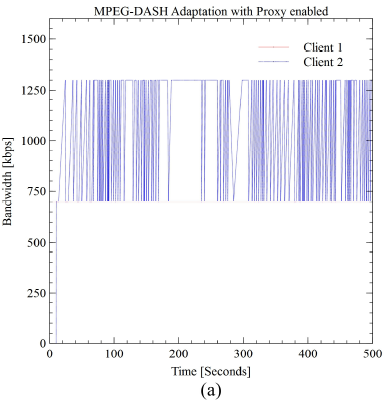 12
MPEG-DASH (cont.)
Client 2 has an unsmooth playback at second 20
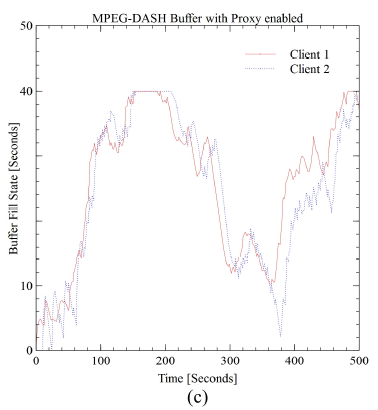 13
MPEG-DASH with Fair Adaptation
Eliminate frequent switching effect at Client 2
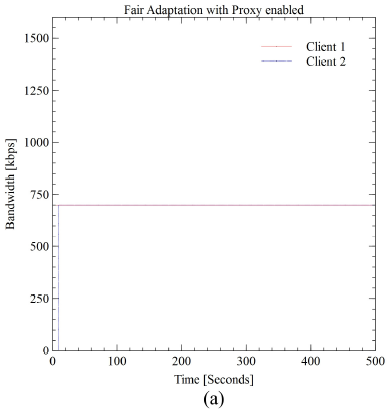 14
MPEG-DASH with Fair Adaptation (cont.)
Both clients are maintaining a more stable buffer
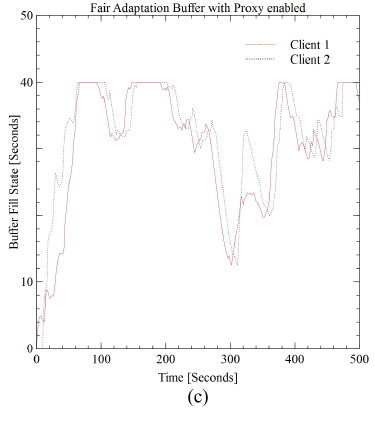 15
Conclusion
Described negative effects that could occur when multiple DASH clients are competing for a bottleneck.

Evaluation of major industry solutions and our own fair adaptation logic under dynamic bandwidth conditions.
16